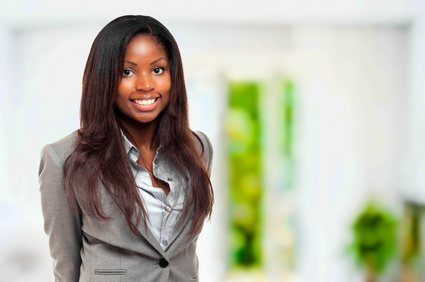 JANE DOE

JOB TITLE
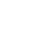 EXPERIENCE
COMPAGNY NAME | JOB TITLE | 20XX – 20XX

Lorem ipsum dolor sit amet, consectetur adipiscing elit. Quisque pulvinar sit amet turpis ut consequat. Lorem ipsum dolor sit amet, consectetur adipiscing elit.

COMPAGNY NAME | JOB TITLE | 20XX – 20XX

Lorem ipsum dolor sit amet, consectetur adipiscing elit. Quisque pulvinar sit amet turpis ut consequat. Lorem ipsum dolor sit amet, consectetur adipiscing elit.

COMPAGNY NAME | JOB TITLE | 20XX – 20XX

Lorem ipsum dolor sit amet, consectetur adipiscing elit. Quisque pulvinar sit amet turpis ut consequat. Lorem ipsum dolor sit amet, consectetur adipiscing elit.

COMPAGNY NAME | JOB TITLE | 20XX – 20XX

Lorem ipsum dolor sit amet, consectetur adipiscing elit. Quisque pulvinar sit amet turpis ut consequat. Lorem ipsum dolor sit amet, consectetur adipiscing elit.
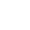 ABOUT ME


Lorem ipsum dolor sit amet, consectetur adipiscing elit. Quisque pulvinar sit amet turpis ut consequat. Lorem ipsum dolor sit amet, consectetur adipiscing elit. Quisque pulvinar sit amet turpis ut consequat. Vous pouvez les présenter sous forme de puces ou en texte plain.
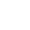 HARD SKILLS

Web
UI | UX Design
Graphic Design
Brand Design
Networking
EDUCATION
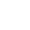 DEGREE | UNIVERSITY | 20XX – 20XX
Lorem ipsum dolor sit amet, consectetur adipiscing elit. Quisque pulvinar sit amet turpis ut consequat.

DEGREE | UNIVERSITY | 20XX – 20XX
Lorem ipsum dolor sit amet, consectetur adipiscing elit. Quisque pulvinar sit amet turpis ut consequat.

DEGREE | UNIVERSITY | 20XX – 20XX
Lorem ipsum dolor sit amet, consectetur adipiscing elit. Quisque pulvinar sit amet turpis ut consequat.
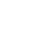 SOFT SKILLS

Reactive
Ambitious
Creative
Pugnacious
HOBBIES
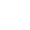 Lorem ipsum dolor sit amet, consectetur adipiscing elit. Quisque pulvinar sit amet turpis ut consequat.
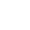 LANGUAGES

French
Italian
German
12 Regent Street Y200 New-York, NY
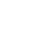 222 333 444
Facebook.com/name
mail@mail.com
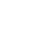 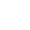 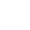